Clue’s to Earth’s Past
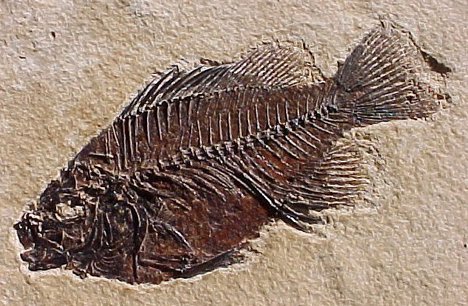 Clue’s to Earth’s Past
1.  Answer the following questions in 2-3 sentences each in your Science Notebook.
What evidence do scientists use to learn about past environments?
What evidence do scientists use to determine the age of rocks?

2.  Copy the following statements into your Science Notebook.  After each statement, write if you agree or disagree and why.
Fossils are pieces of dead organisms.
Only bones can become fossils.
Older rocks are always located below younger rocks.
Clue’s to Earth’s Past
Fossil
Preserved remains or evidence of ancient living things
Two conditions
Hard parts such as teeth, bones, shells
Buried quickly after it dies
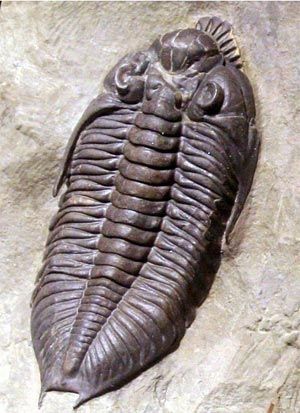 Fossils
Steps of Fossil Formation
A dead organism is quickly covered by sand or mud.  Soft tissues decompose.
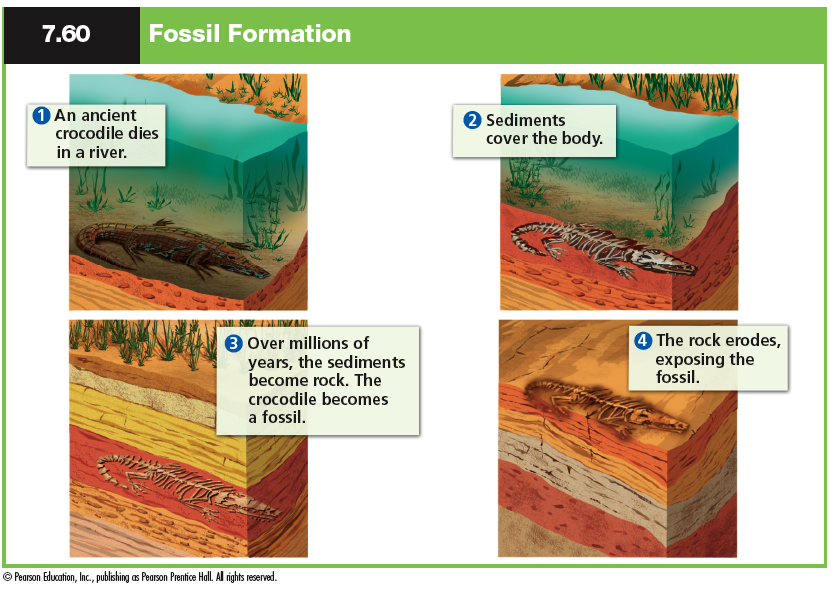 Fossils
Steps of Fossil Formation
Hard parts of the organism, called prefossil, remain.
Chemical changes occur that cause it to become a fossil.
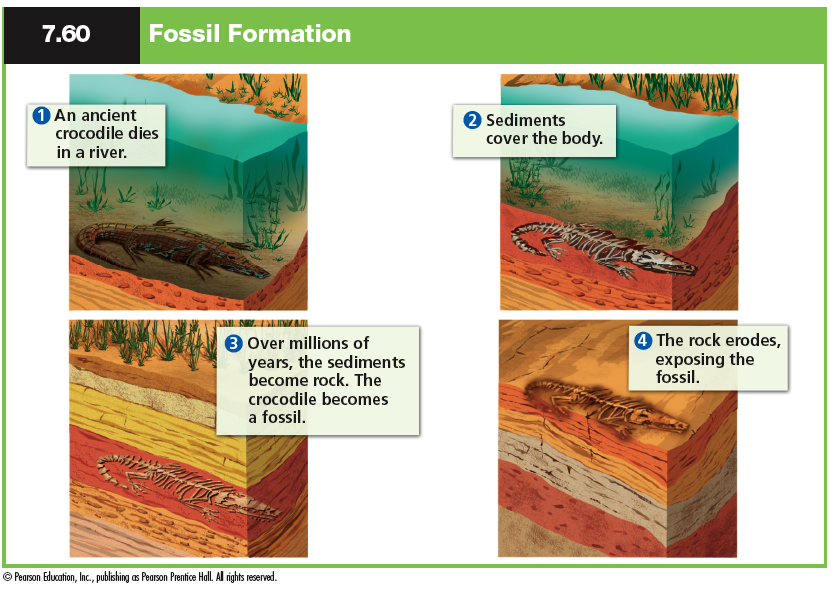 Fossils
Steps of Fossil Formation
Processes inside earth move fossil toward surface.
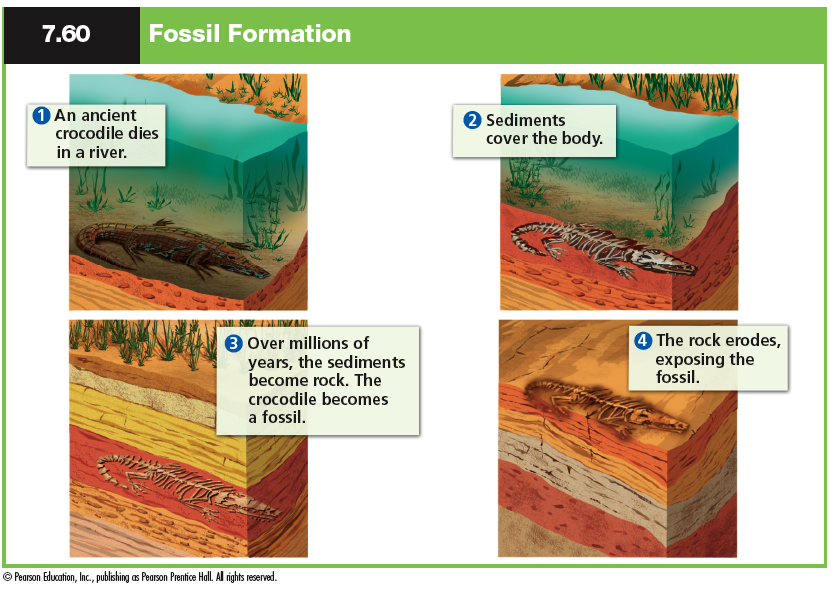 Clue’s to Earth’s Past
Catastrophism Theory
The idea that conditions and creatures on earth change in quick, violent events
EX:  volcanic eruptions
Supernatural beings often blamed
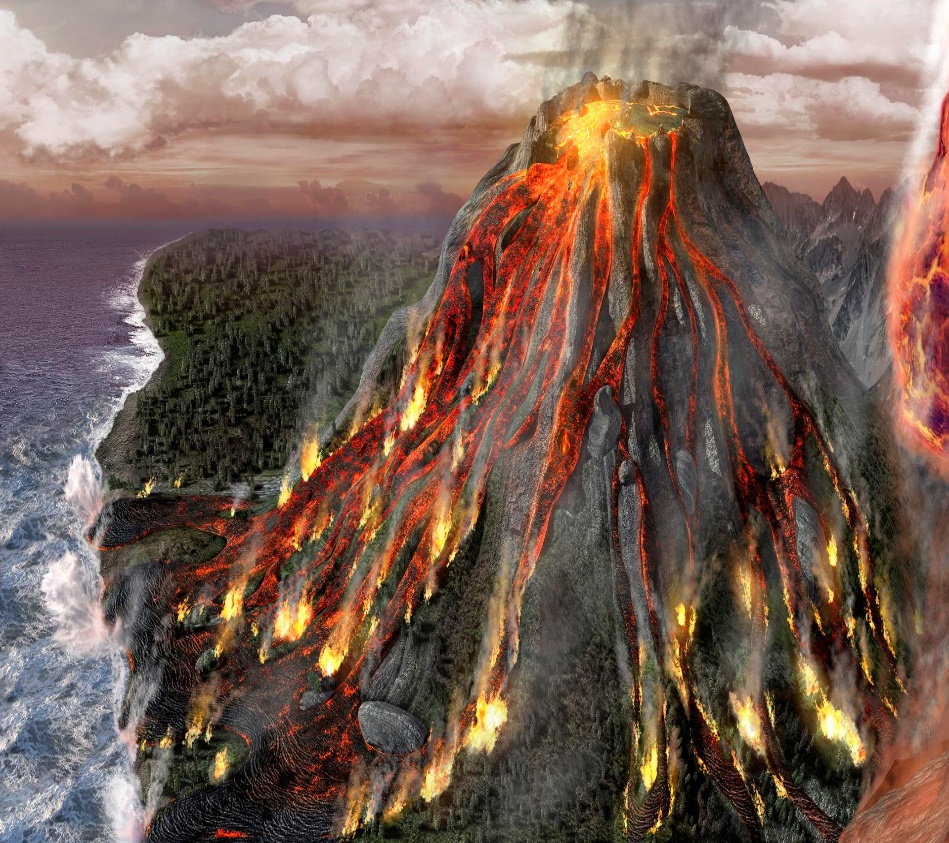 Clue’s to Earth’s Past
Uniformitarianism Theory
Earth’s surface is                   constantly being                       reshaped in a uniform              manner
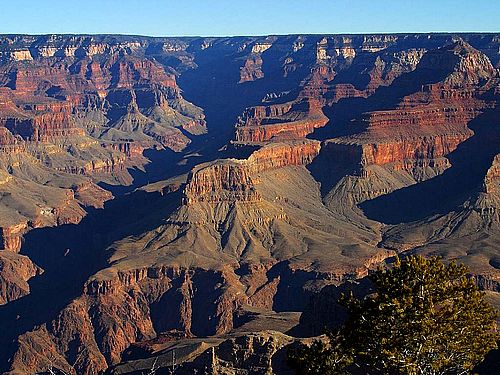 Clue’s to Earth’s Past
Today
Uniformitarianism is basis for understanding Earth’s past
Catastrophic events do change Earth’s surface quickly
Types of Preservation
Preserved Remains
Actual remains of an organism are preserved

Examples:
Ice
Tar
Amber (hardened tree sap)
Preserved Remains
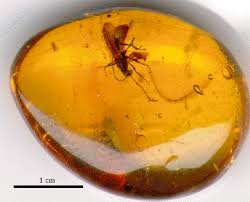 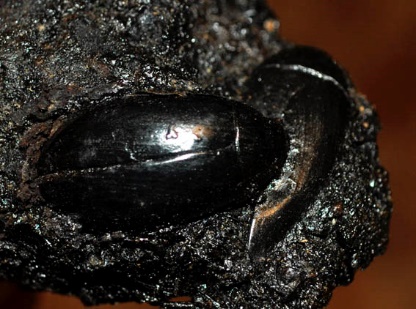 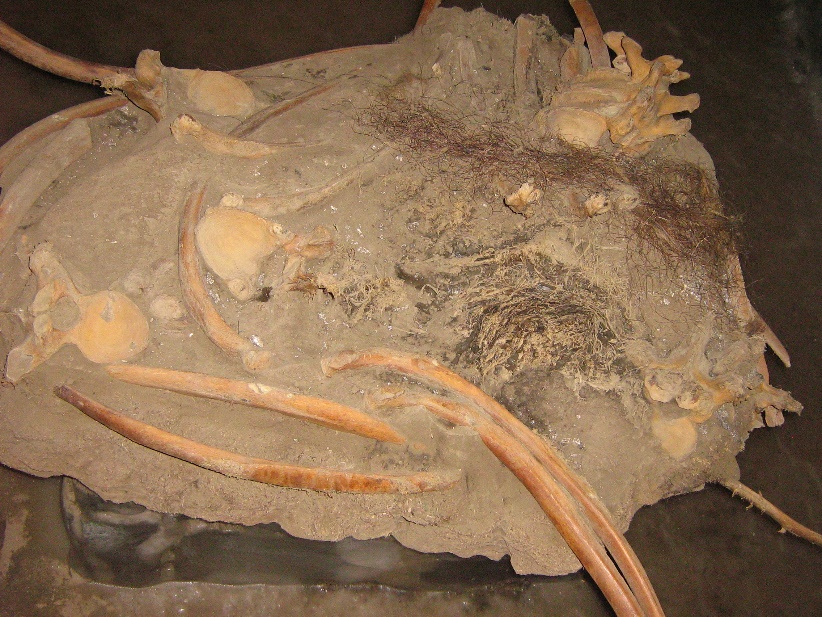 amber
Tar
Ice
Carbon Films
Fossilized carbon outline of an organism
Generally shiny or black-brown
Carbon Films
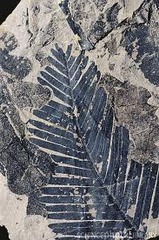 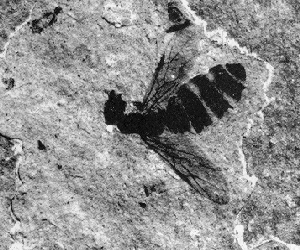 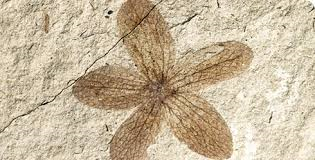 Mineral Replacement(Permineralization)
Copies of organisms formed from minerals that fill in the spaces of dead organisms
Example:
Petrified wood
Mineral Replacement
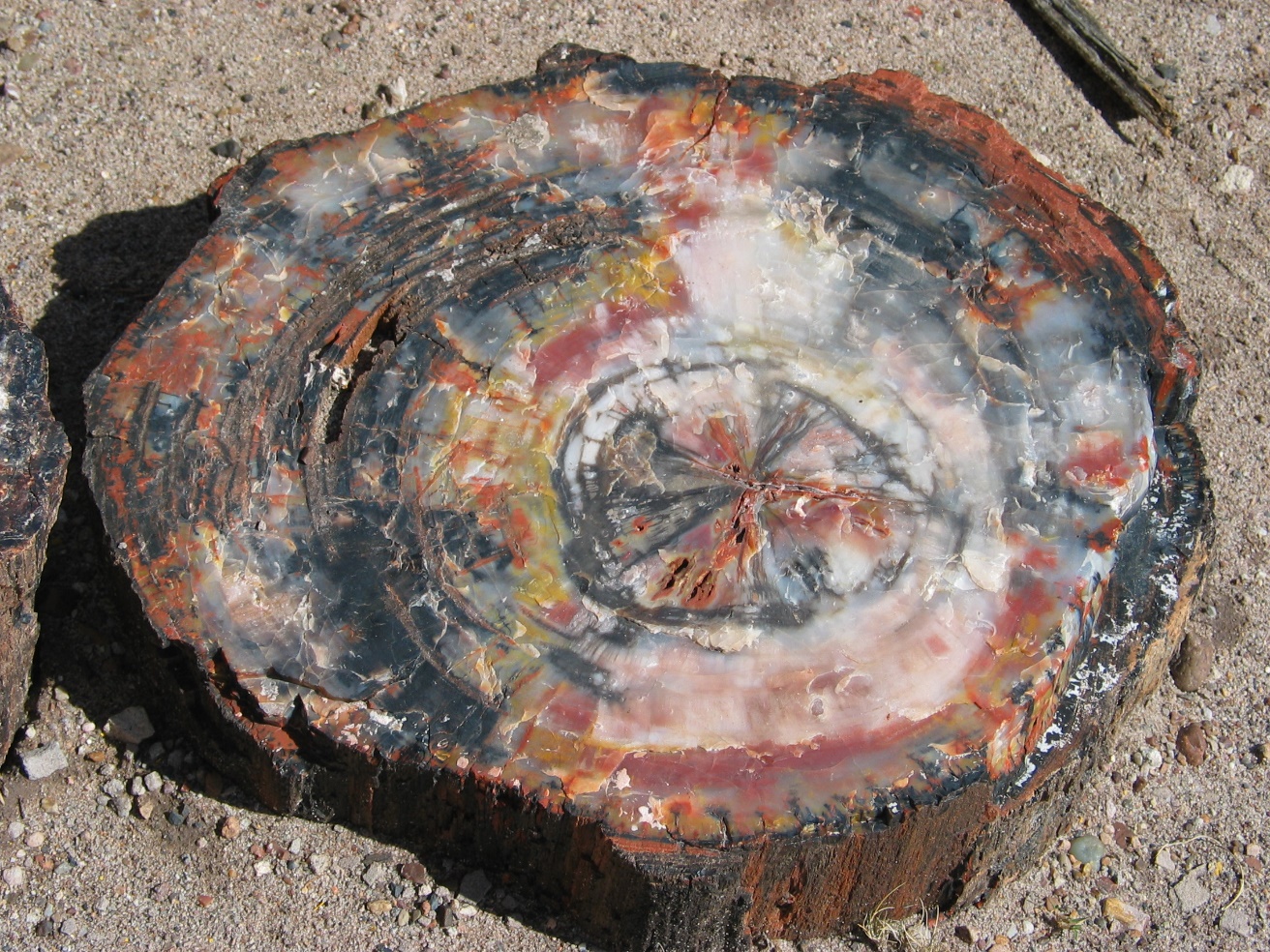 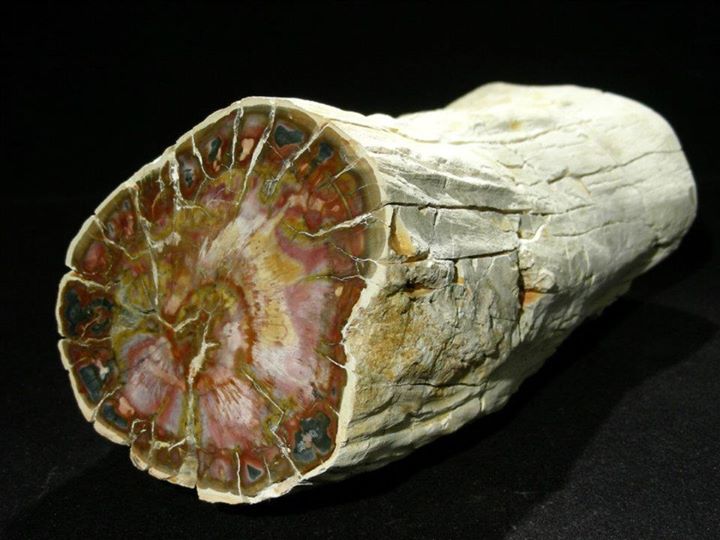 Petrified Wood
Bone
Molds
Impression in a rock left by an ancient organism
Molds
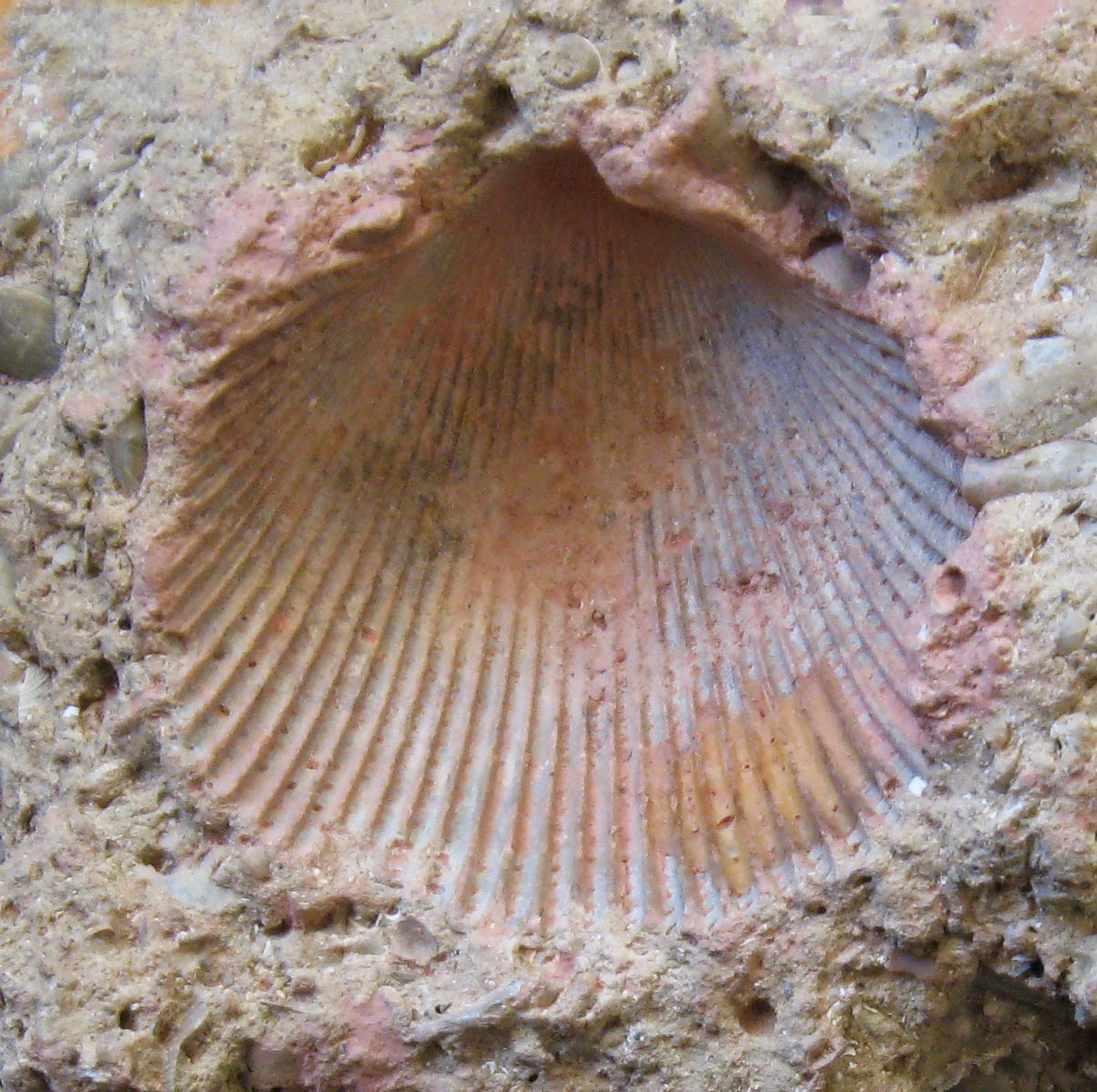 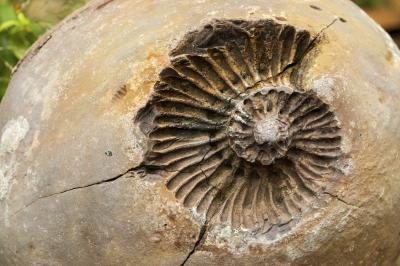 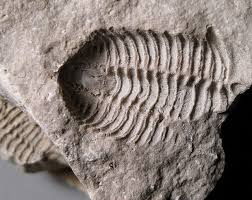 Casts
Fossil copy of an organism when a mold of an organism is filled with sediments
Casts
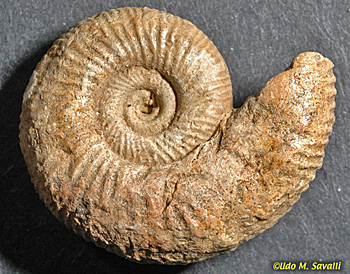 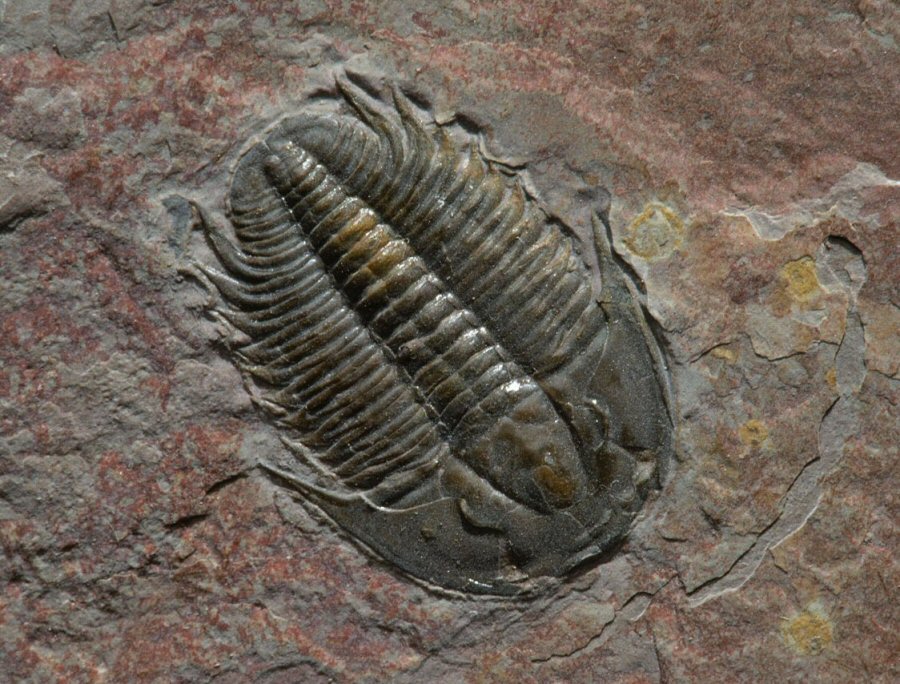 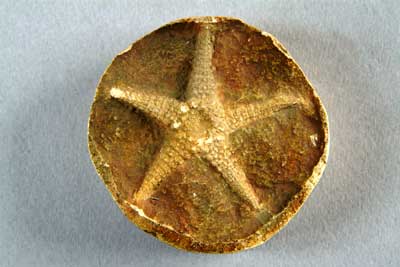 Trace Fossils
Preserved evidence of activity of an organism
Trace Fossils
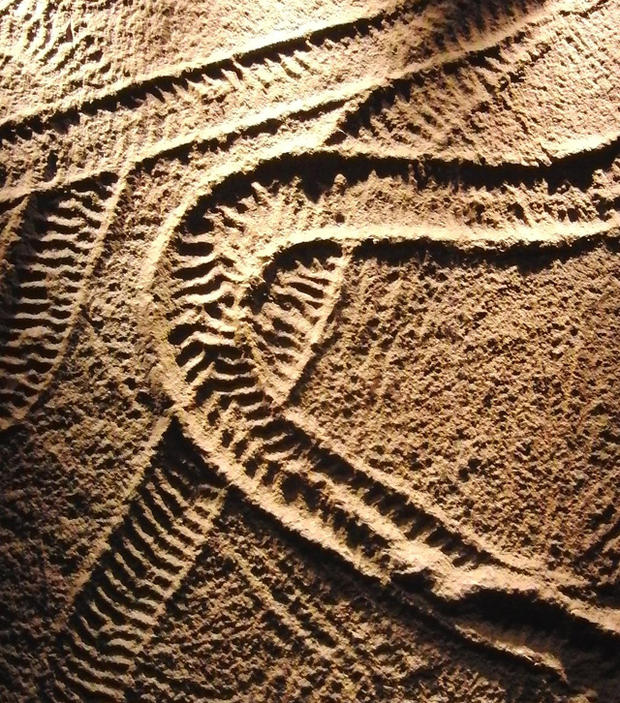 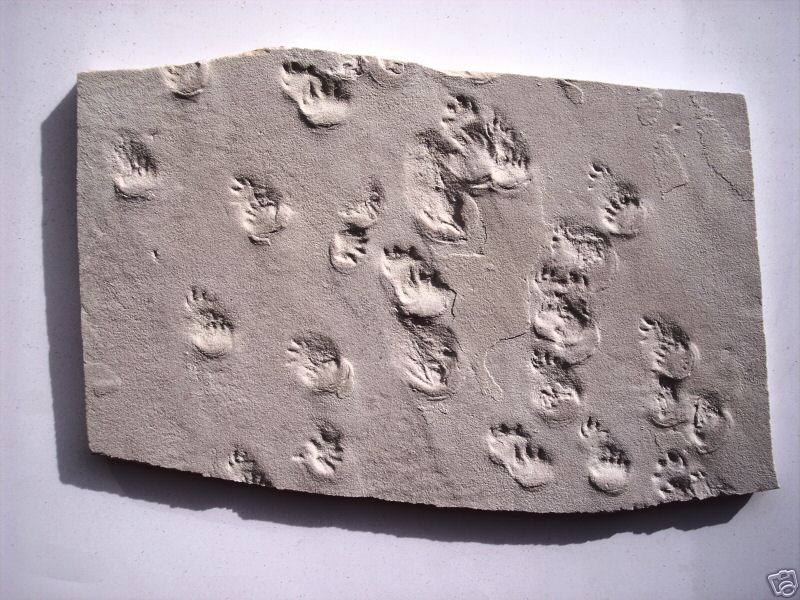 Evidence of Movement
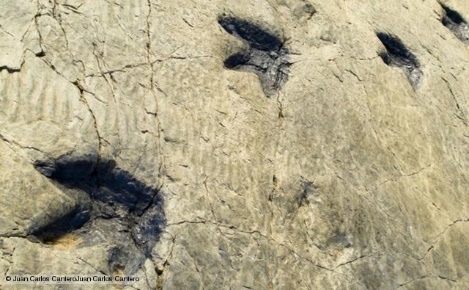 Footprints
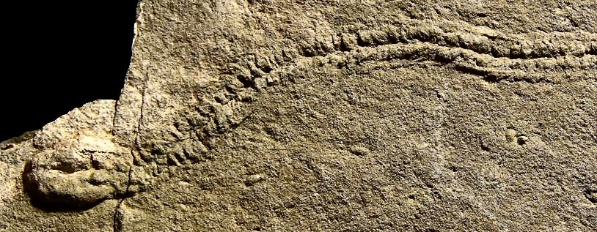 Sponge Fossils
In this experiment, what does the sponge represent?
What does the wax represent?
What type of fossil preservation is this a model of?  Why?
Plaster Fossils
In this experiment, what represented a mold?  Why?
What represented a cast?  Why?
What type of fossil preservation is this a model of?  Why?
Petoskey Stones
State stone of Michigan
350 million years ago, lower Michigan was covered by a shallow sea
The climate was tropical
The sea was full of coral reefs
These marine animals eventually died and became covered by sediment
Movement by glaciers millions of years later exposed these solidified fossils
Each coral forms a hexagonal pattern
Petoskey Stones
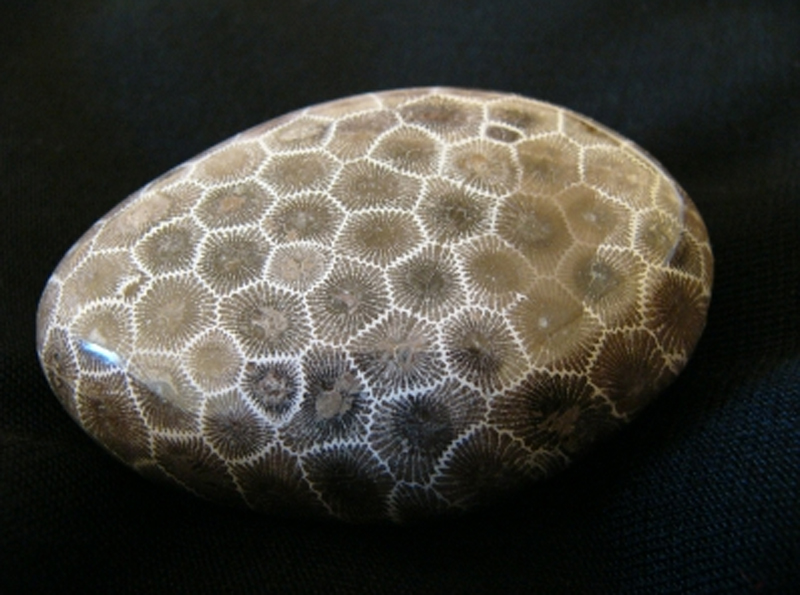 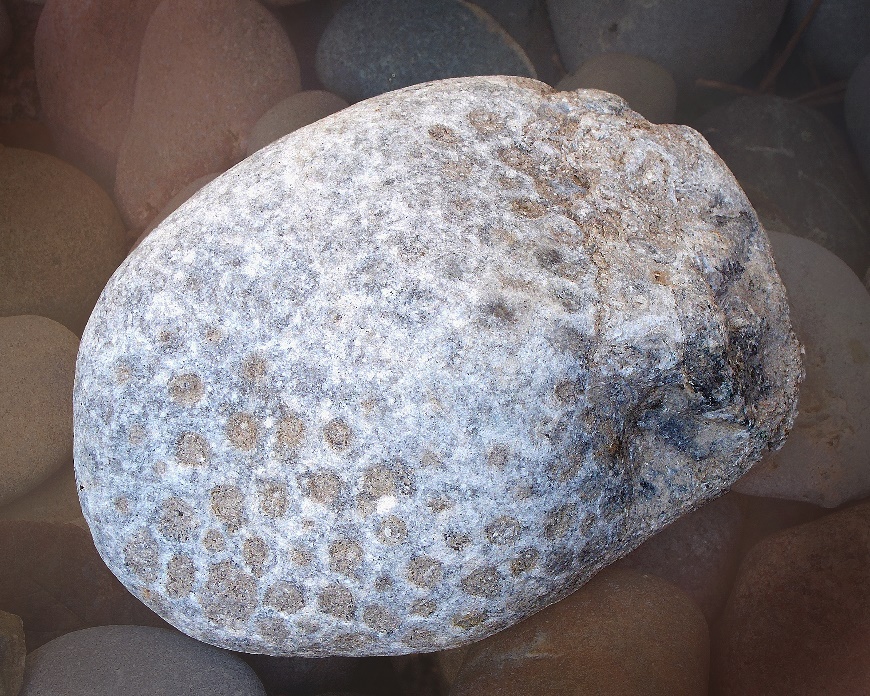 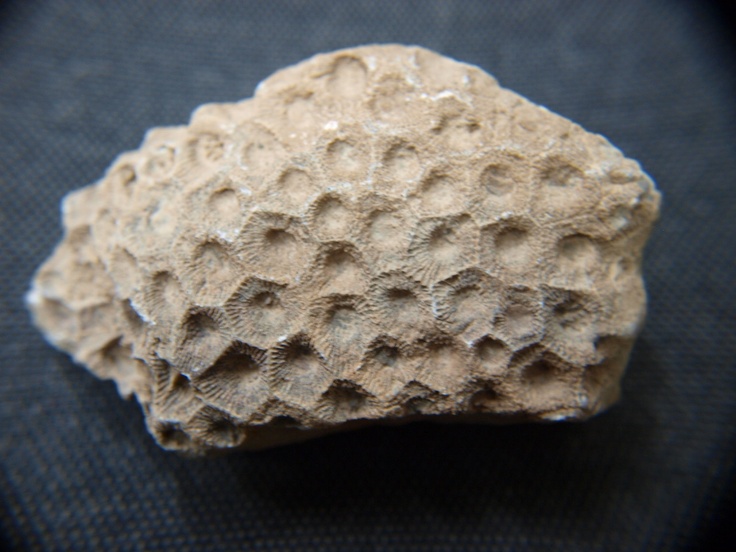 Ancient Environments
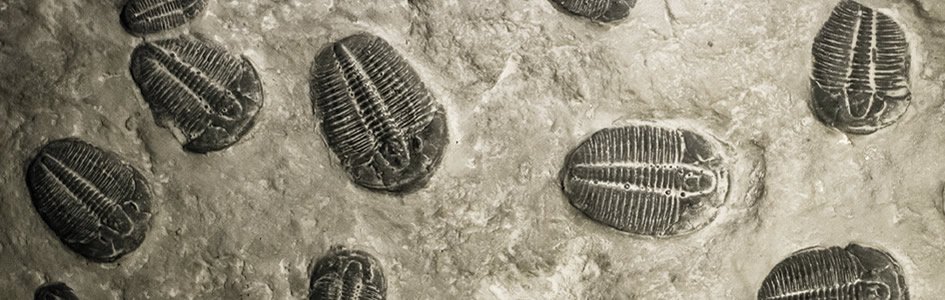 Fossils provide evidence for scientists to learn about past organisms and environments
Fossils show Earth’s climate has warmed and cooled many times in the past
Fossil Sample Id
1. Label a new page of your SNB- Fossil Sample ID.
2.  Examine your fossil carefully.
3.  Draw a picture of it in your SNB.  Include all important details.
4.  What type of fossil do you have?
5.  Explain what evidence leads you to choose this type of fossil.  (min. 2 sentences)